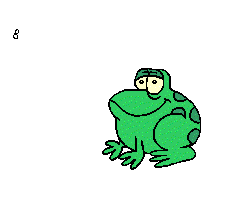 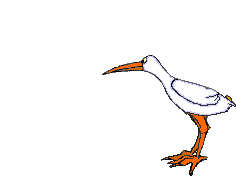 Živočíchy
Vlastiveda pre 4.roč.
Vypracovala Mgr. Mihaliková Anna Spojená škola Ul.J. Kollára 3 Nové Mesto nad Váhom
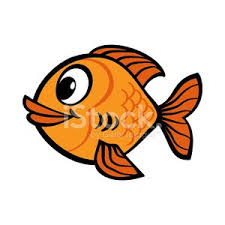 Na zemi žije veľa živočíchov
Niektoré žijú vo vode: napr.ryba,žaba,had,rak
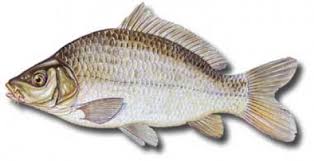 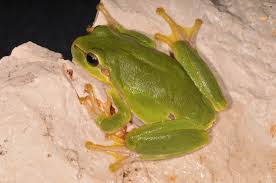 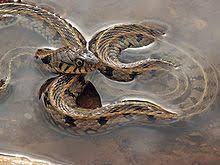 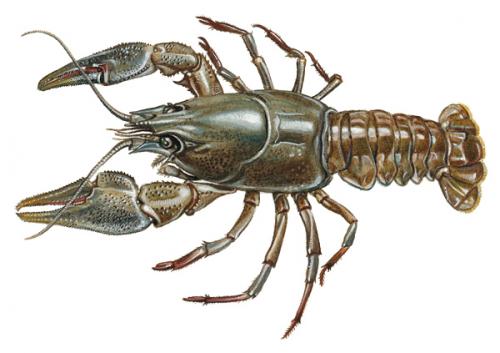 Niektoré žijú v pôde
Syseľ, krtko
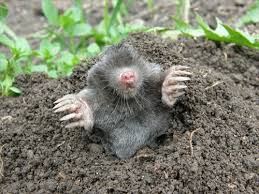 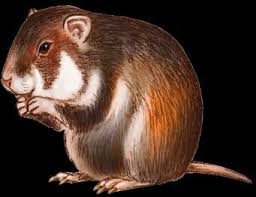 Iné žijú na lúkach
Motýľ,lienka,
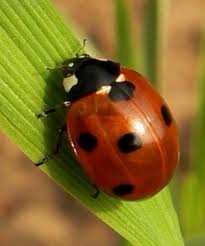 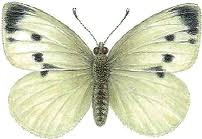 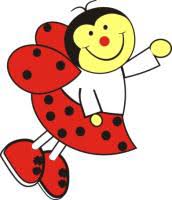 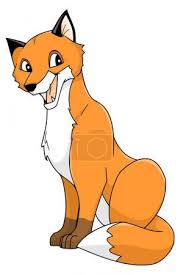 Iné žijú v lesoch
Napr. zajac,jeleň, medveď, líška
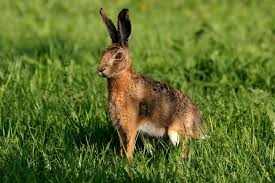 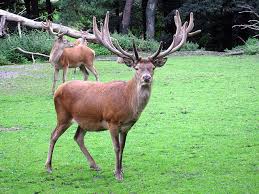 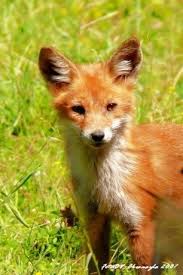 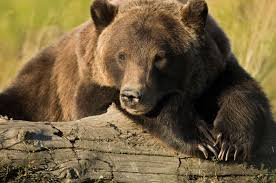 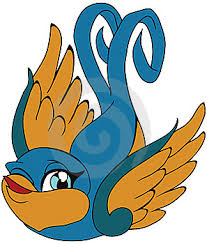 Niektoré lietajú
Napr. sýkorka, bocian
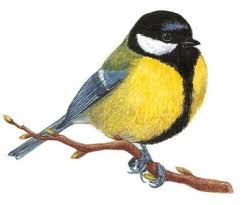 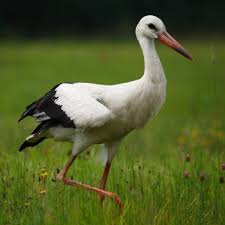 Niektoré živočíchy žijú v tlupách
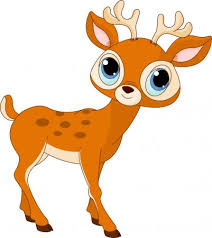 Napr. srnky , vlci
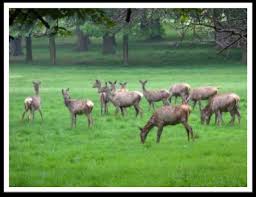 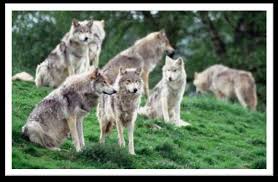 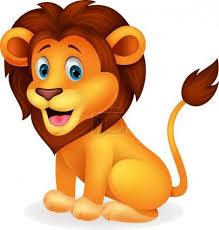 Iné žijú jednotlivo
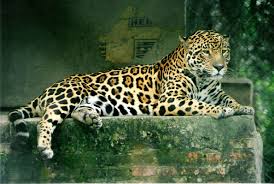 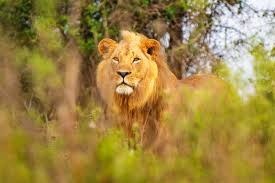 Niektoré si človek skrotil ,chová ich doma, lebo má z nich úžitok, alebo potešenie
Napr. kravička, sliepka, prasiatko
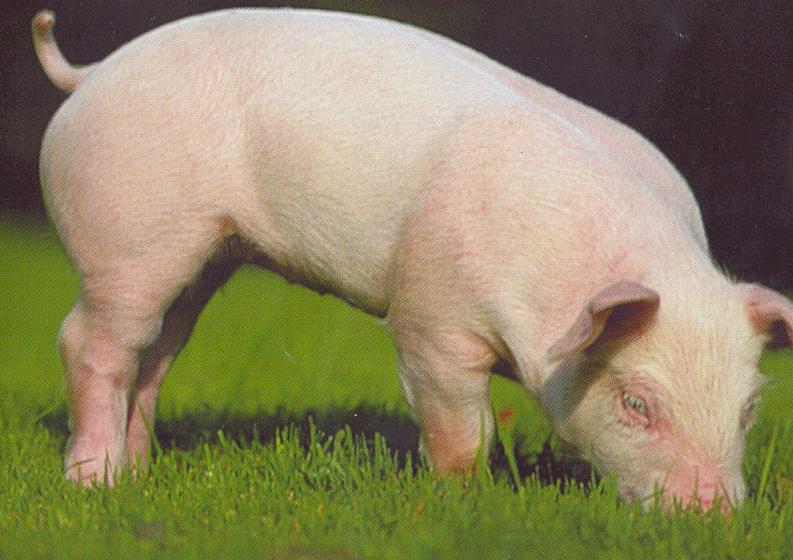 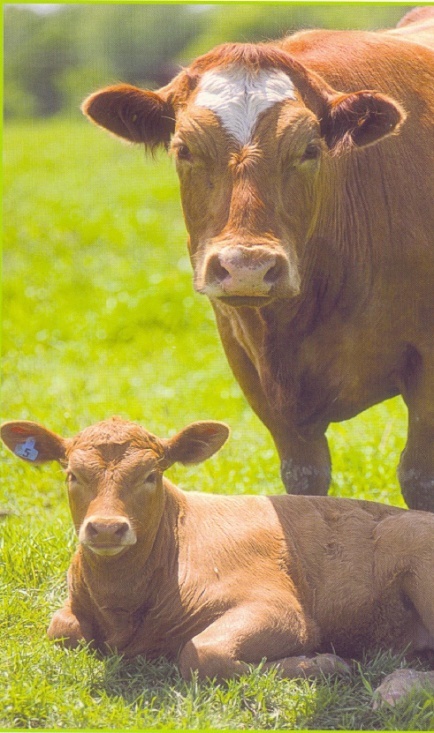 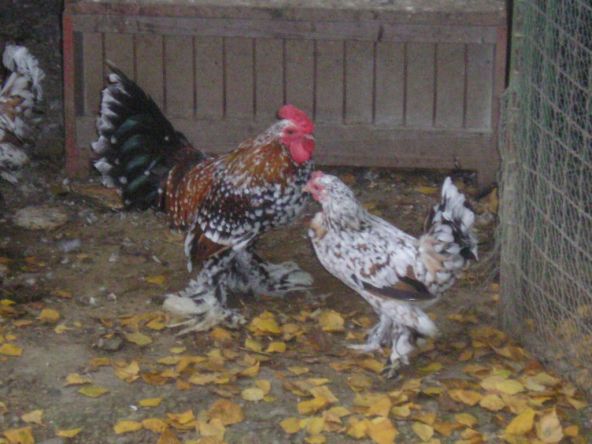 Mnoho živočíchov je chránených zákonom.
Živočíchom nikdy neubližujeme. Sú súčasťou prírody tak ako človek!!!
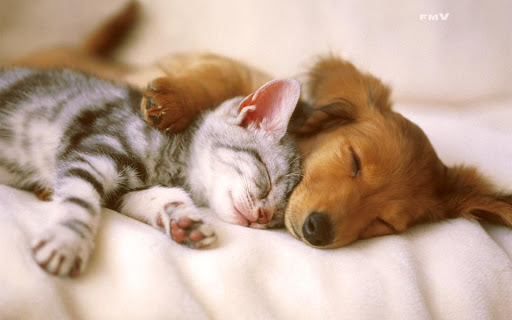